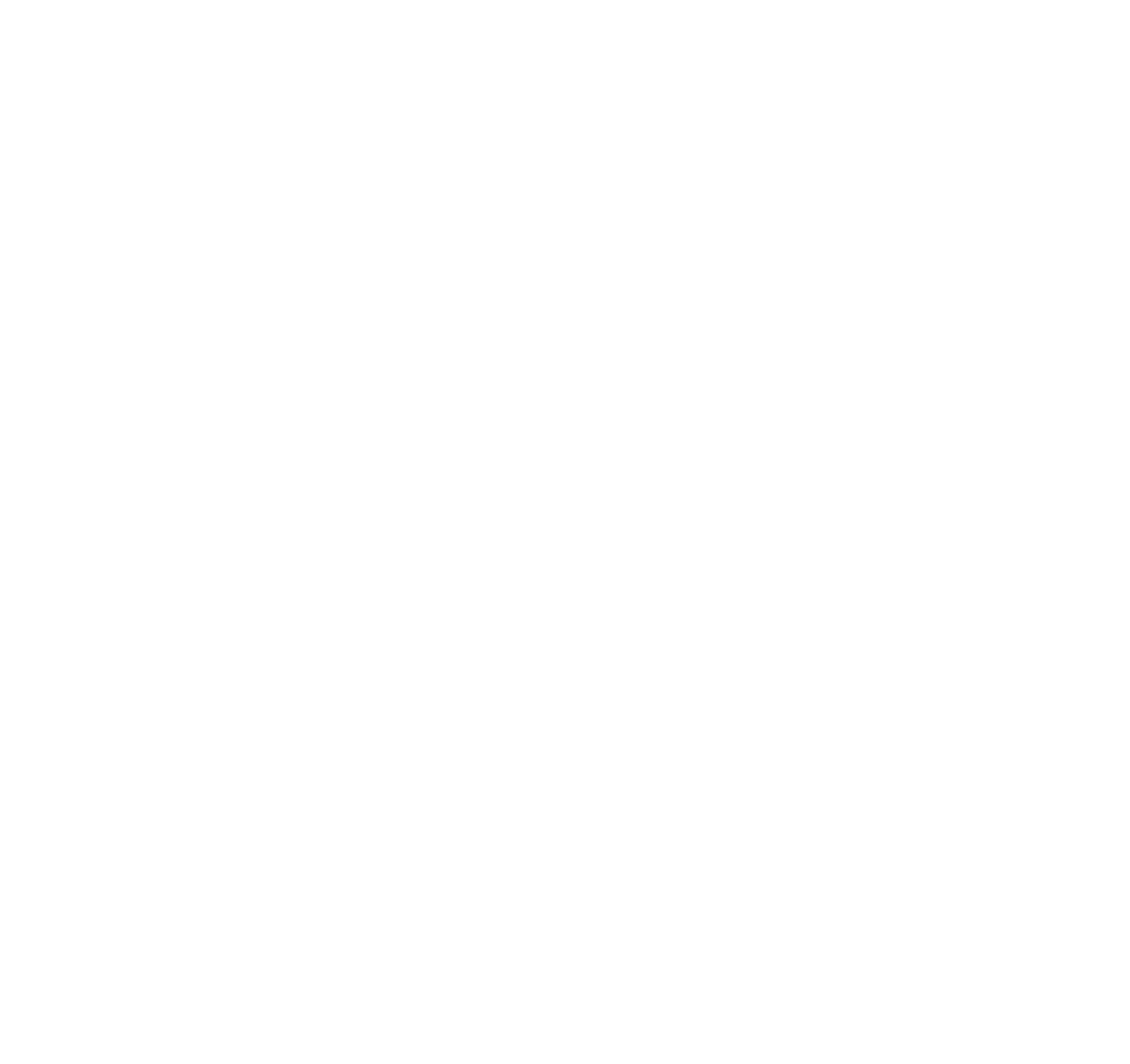 Research timeline
Praesent eu sapien eget neque fringilla ornare. Proin egestas arcu in risus fringilla, ut porttitor augue malesuada. Orci varius natoque.
Literature review 
& Proposal submission
Thesis writing
& Dissertation defense
Experimental work
& Comparisons
START
MAR 2025
MAY 2025
JUL 2025
AUG 2025
SEP 2025
END
Equipment Training
& Designing of Experiments
Result analysis
& Evaluations
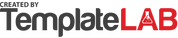